@ copyright - JTCPL
JAYASHREE TUBESTECH COMPONENT PVT LTD
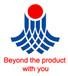 Laser marking program
Before
After
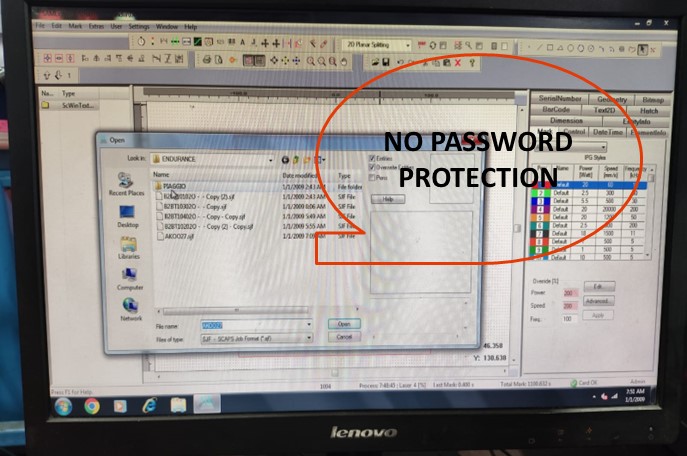 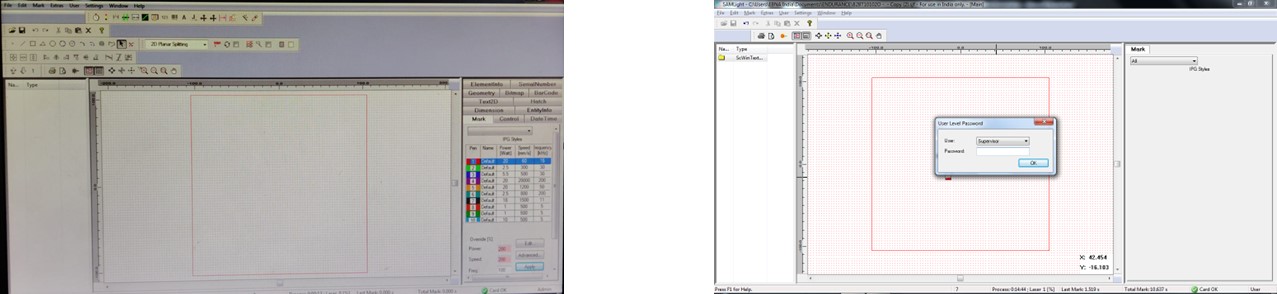 No password protection for the file
Password protection  implemented -Inprocess